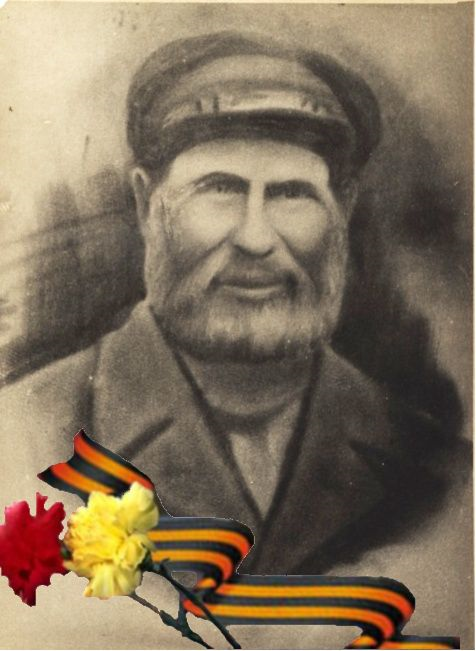 Герой Советского СоюзаМ.К. Кузьмин
Автор презентации
Герасимович Алеся, 9 кл 
МБОУ «Гимназия им. С.В. Ковалевской»
2014 г.
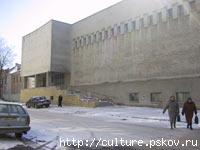 Псковский  государственный  историко-архитектурныймузей-заповедник
Листовка 1942 г. 
Фото  Герасимович А. 2010г.
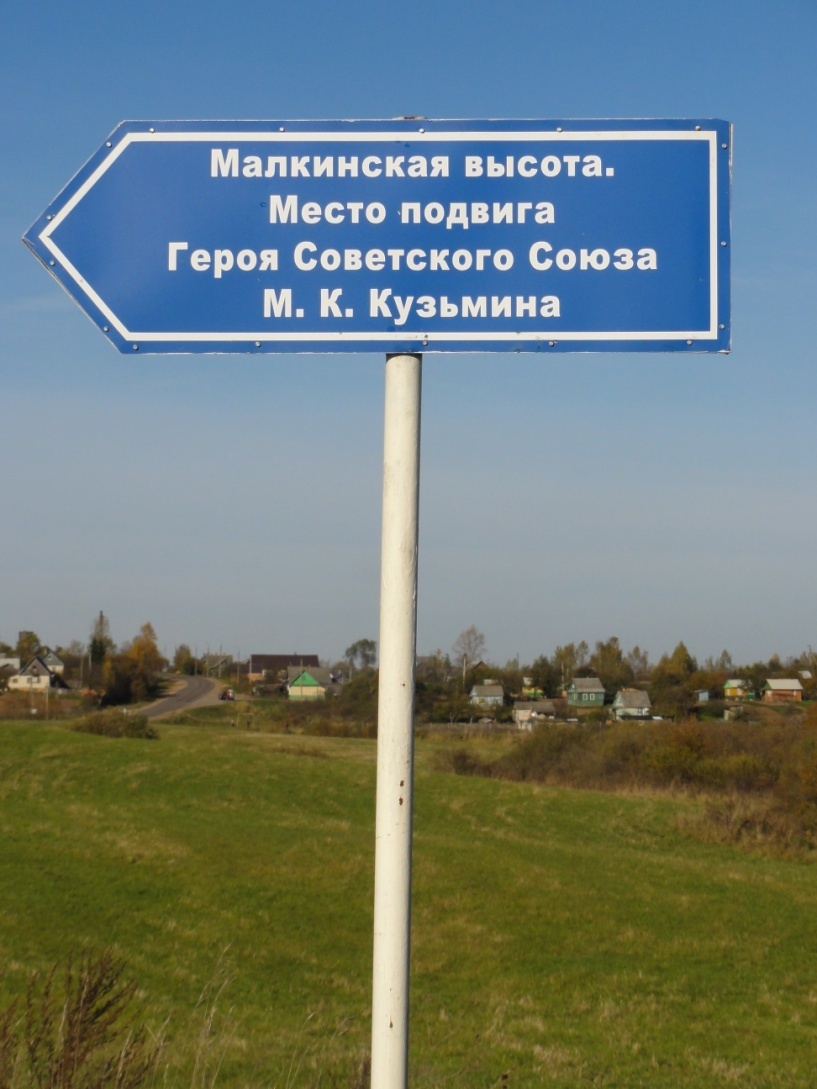 Фото Герасимович А. 2010г.
Участники событий 14.02.1942 из 31 курсантской бригады.
Фото из фондов музея Лычёвской школы
Фото из фондов музея Лычёвской школы
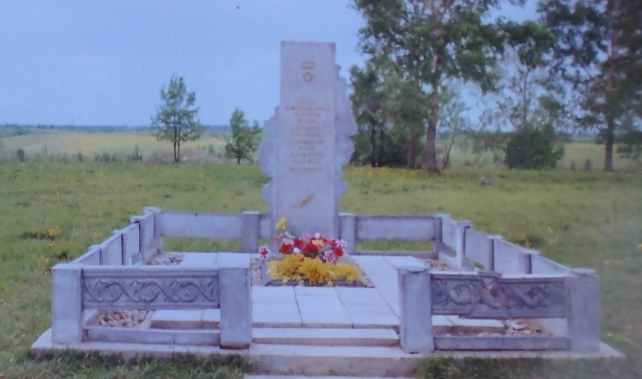 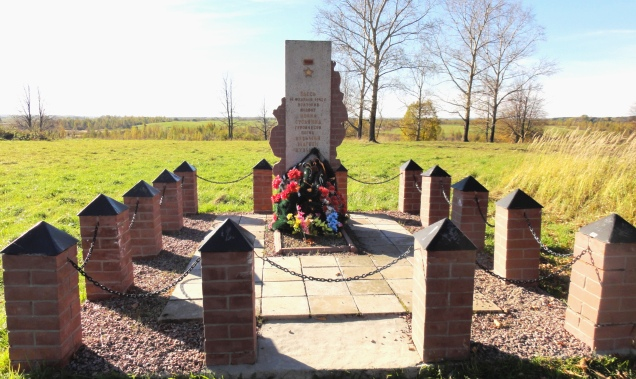 Фото Герасимович А. 2010г.
Воинское мемориальное захоронение. г. Великие Луки
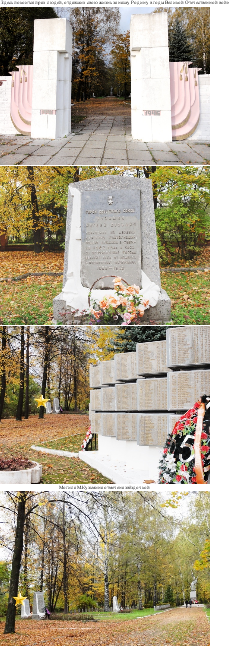 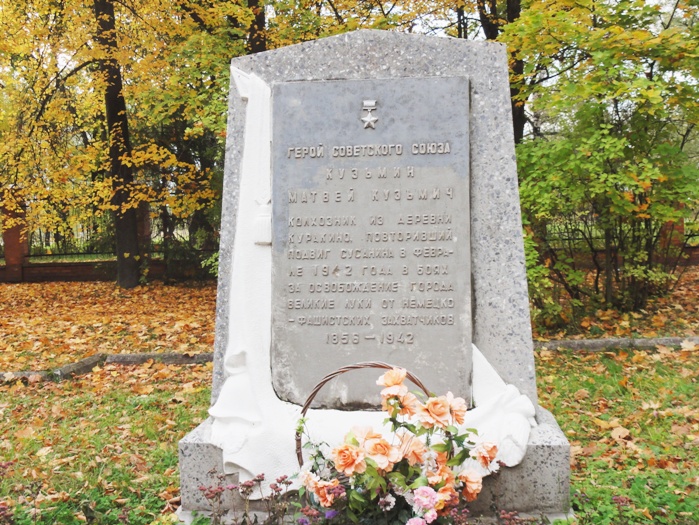 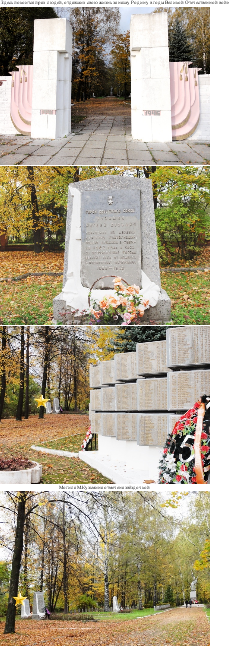 Фото Герасимович А. 2010г.
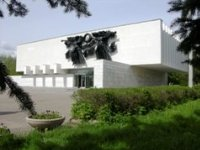 Краеведческий музей г. Великие Луки
Фото Герасимович А. 2010г.
Фото из фондов  музея 
Лычёвской школы
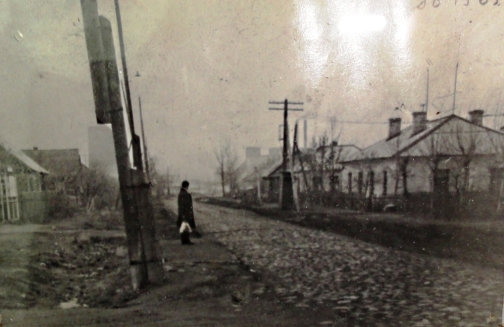 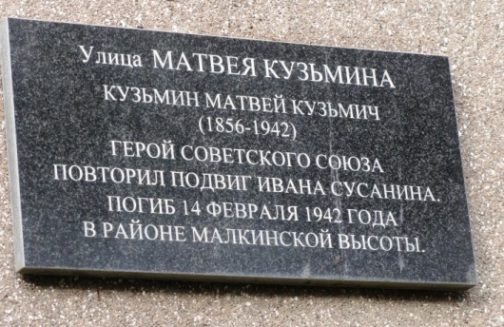 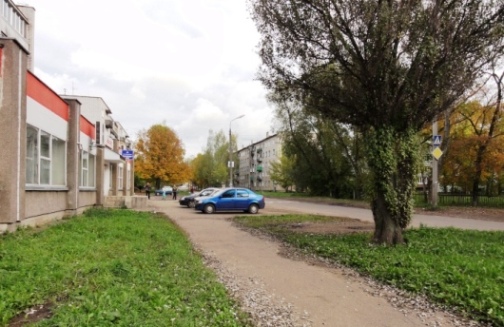 Фото 
Герасимович А. 2010г.
Станция метро «Измайловская»г. Москва
Фото  из Википедии  2010г.
БАТМ «Матвей Кузьмин» порт приписки: Петропавловск-Камчатский
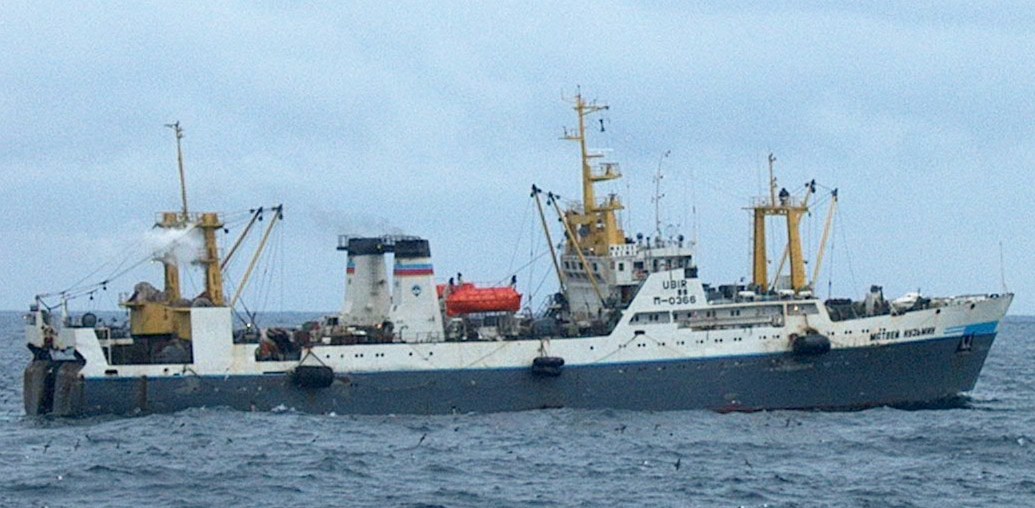 Фото  с сайта ОАО «Океанрыбфлот»  2010г.
Фото  Герасимович А. 2014г.
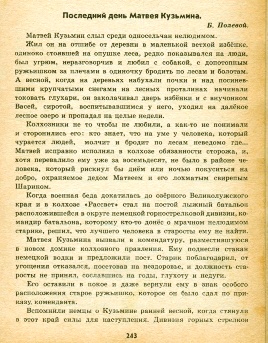 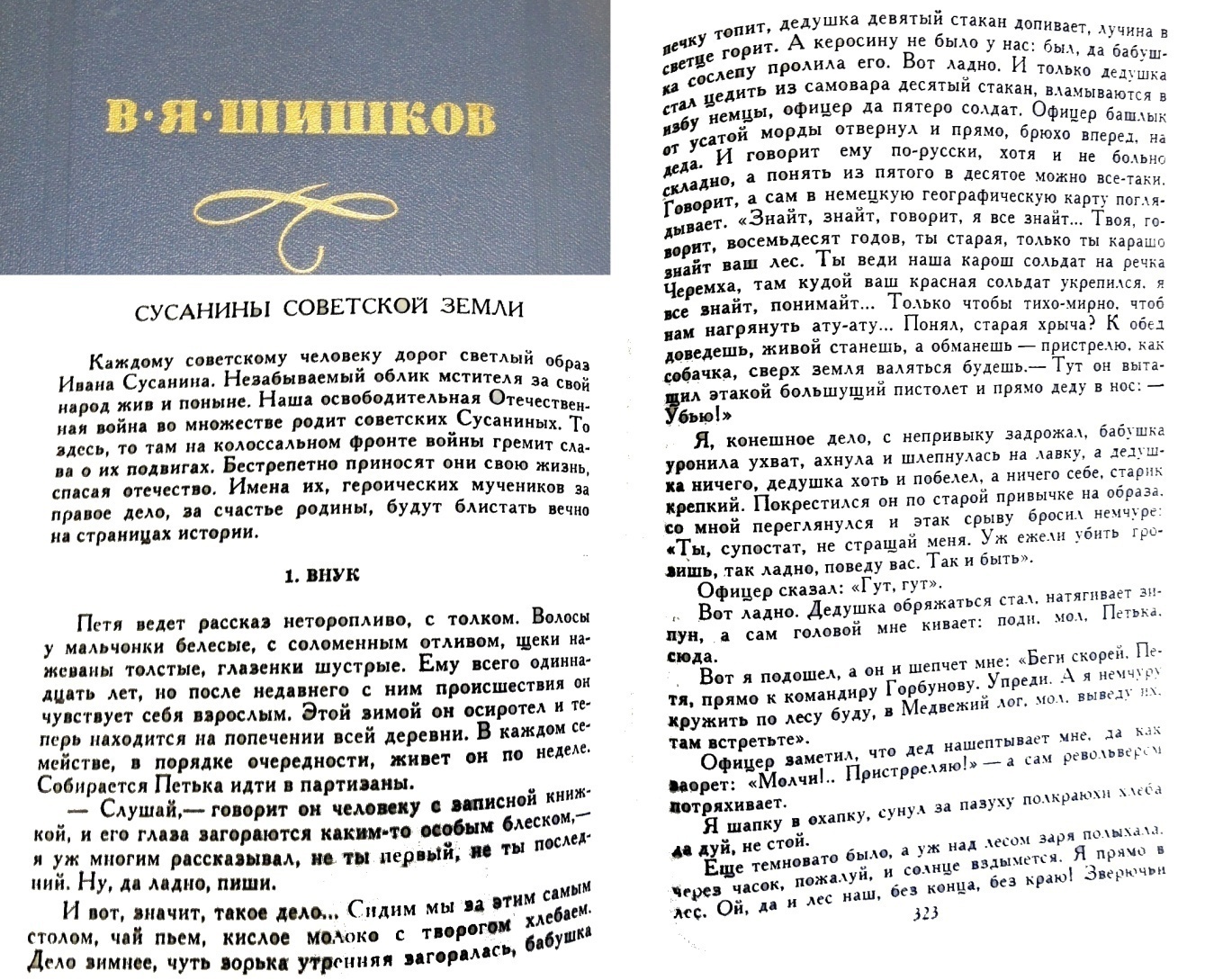 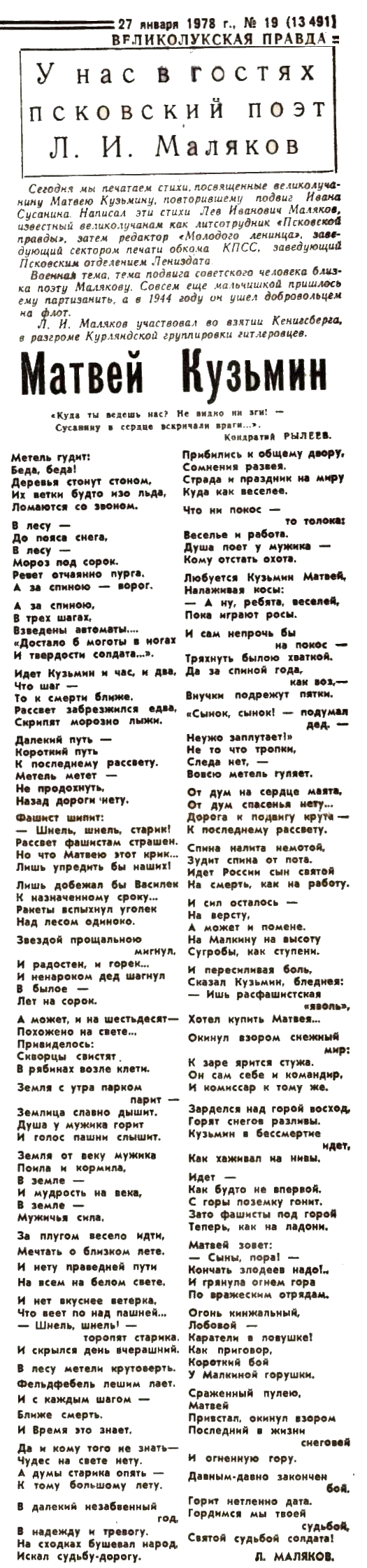 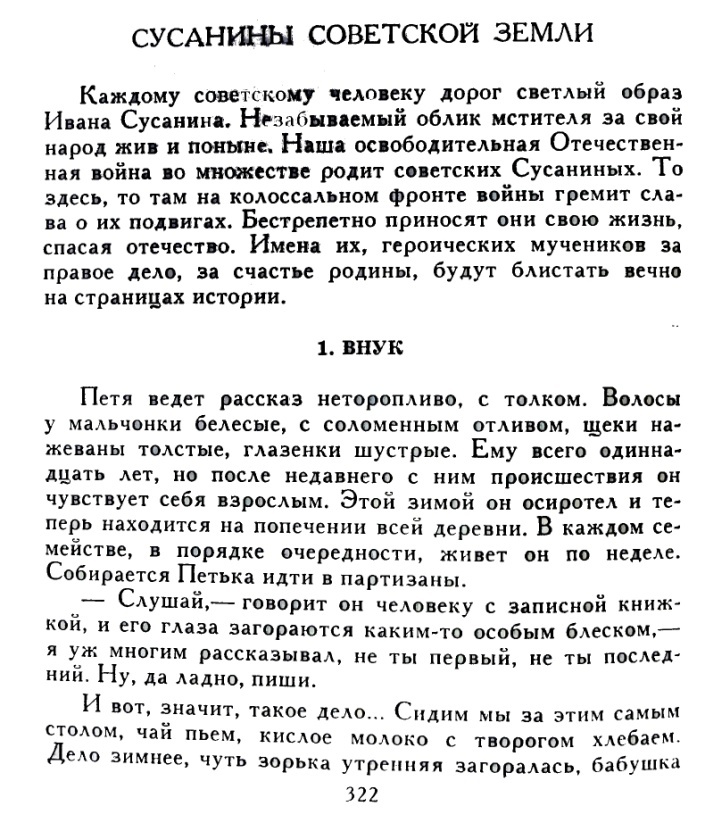 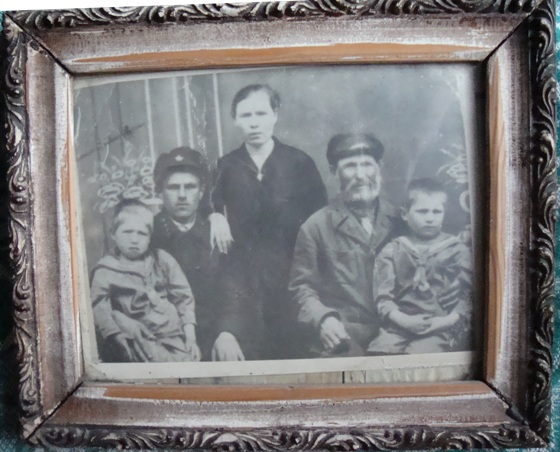 Фото Герасимович А. 2014г.
Потомки на могиле  М.Кузьмина на воинском  мемориальном кладбище
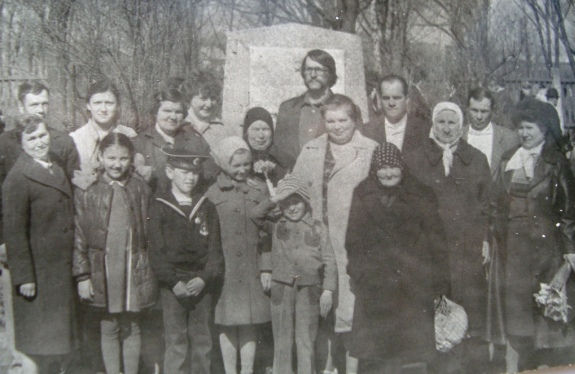 Фото из личного архива внучки М.К.Кузьмина
 Пугачёвой В.И.
Потомки М.К. Кузьмина и очевидец подвига Баранников К.А.
Фото из личного архива внучки М.К.Кузьмина  Пугачёвой В.И.
Фото из личных архивов внучки М.К.Кузьмина  Изотовой Л.В. и его правнука Кузьмина Сергея.
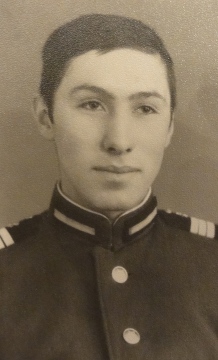 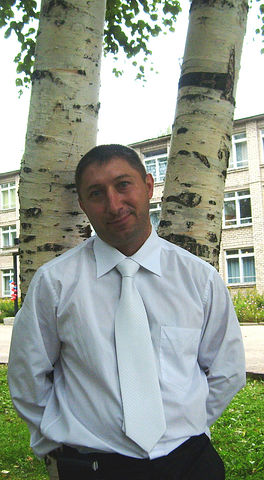 СЕРГЕЙ
НИКОЛАЕВИЧ
В А С И Л И Й
 М А Т В Е Е В И Ч
НИКОЛАЙ
ВАСИЛЬЕВИЧ
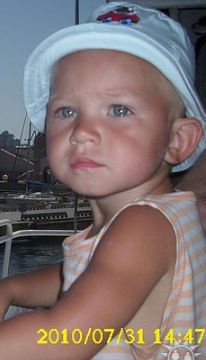 КУЗЬМИНЫ  (по мужской линии)
ИВАН  СЕРГЕЕВИЧ
МАТВЕЙ  СЕРГЕЕВИЧ
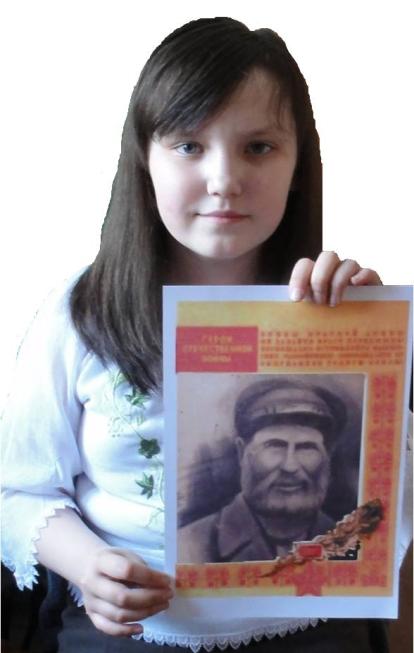 http://www.kuzminmatvei.narod.ru
СПАСИБО ЗА ВНИМАНИЕ!